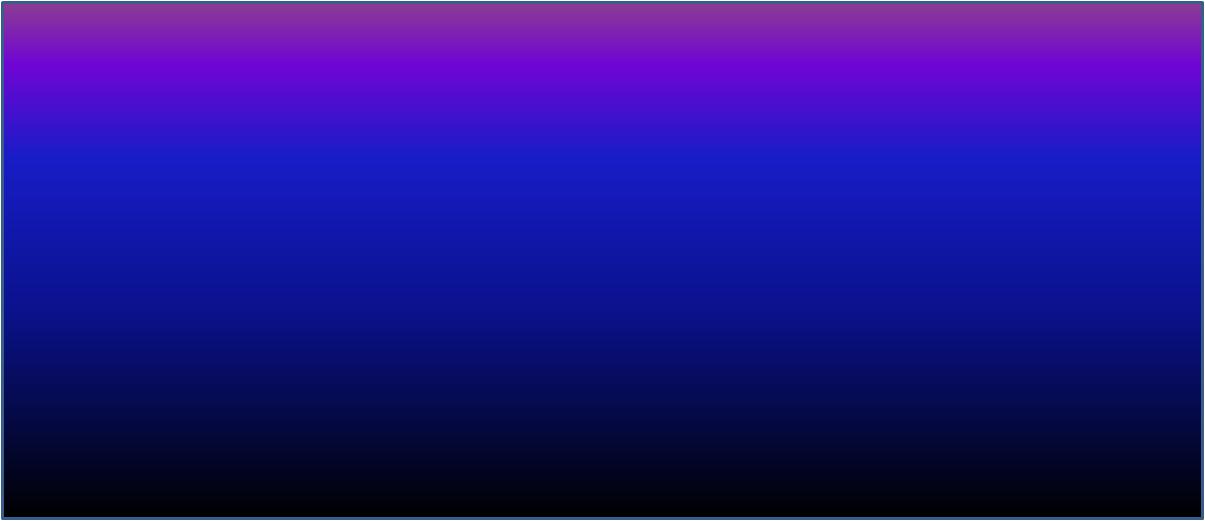 University of Greenwich Faculty of Education and HealthFriday 6th March 2015
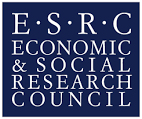 ESRC HIVE-PED 
Designing a MOOC?
Professor Jill Jameson
Professor of Education , University of Greenwich
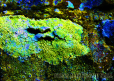 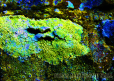 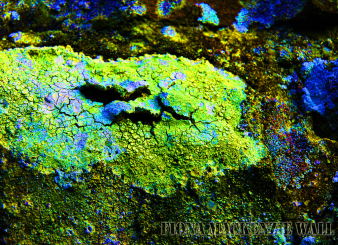 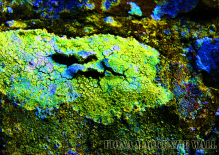 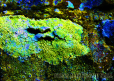 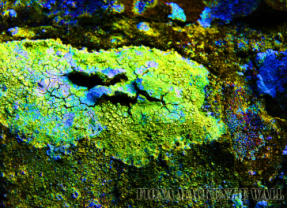 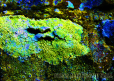 Director, Centre for Leadership and Enterprise
Professor of Education , University of Greenwich
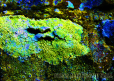 What is a MOOC?
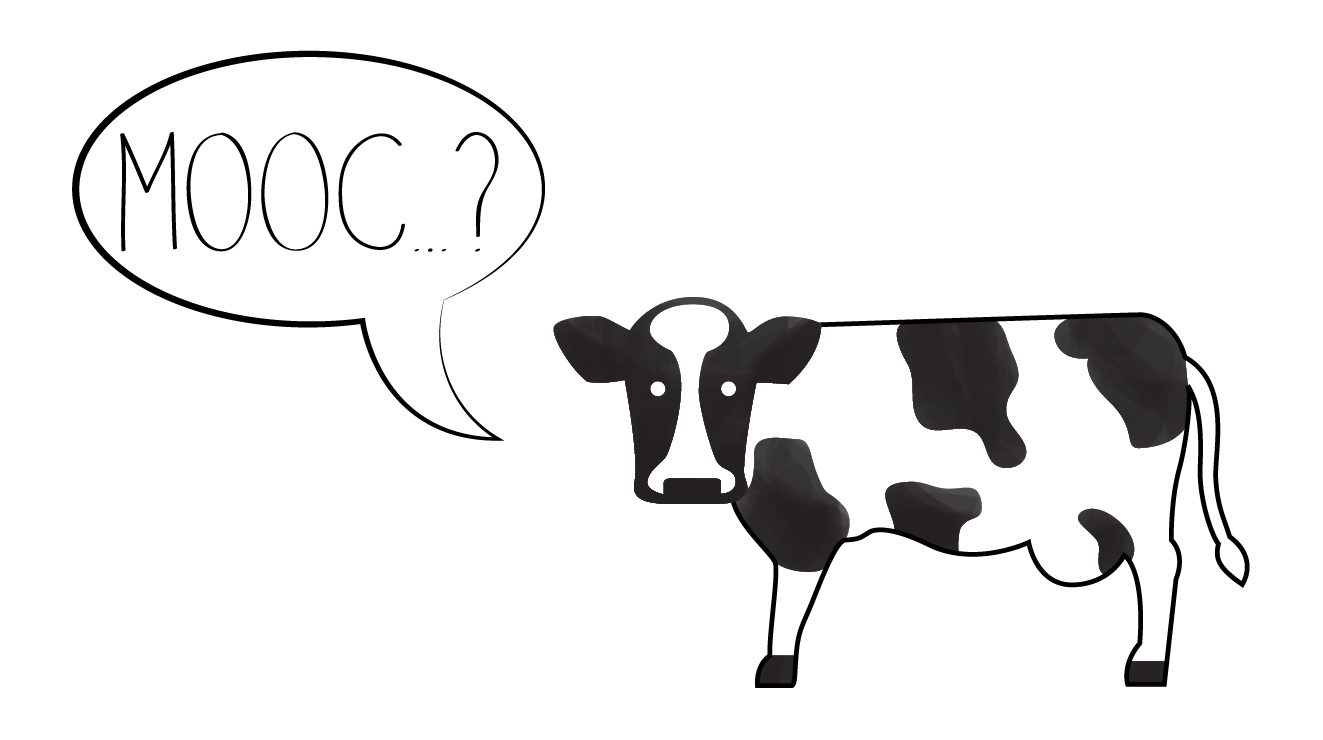 What is a MOOC?
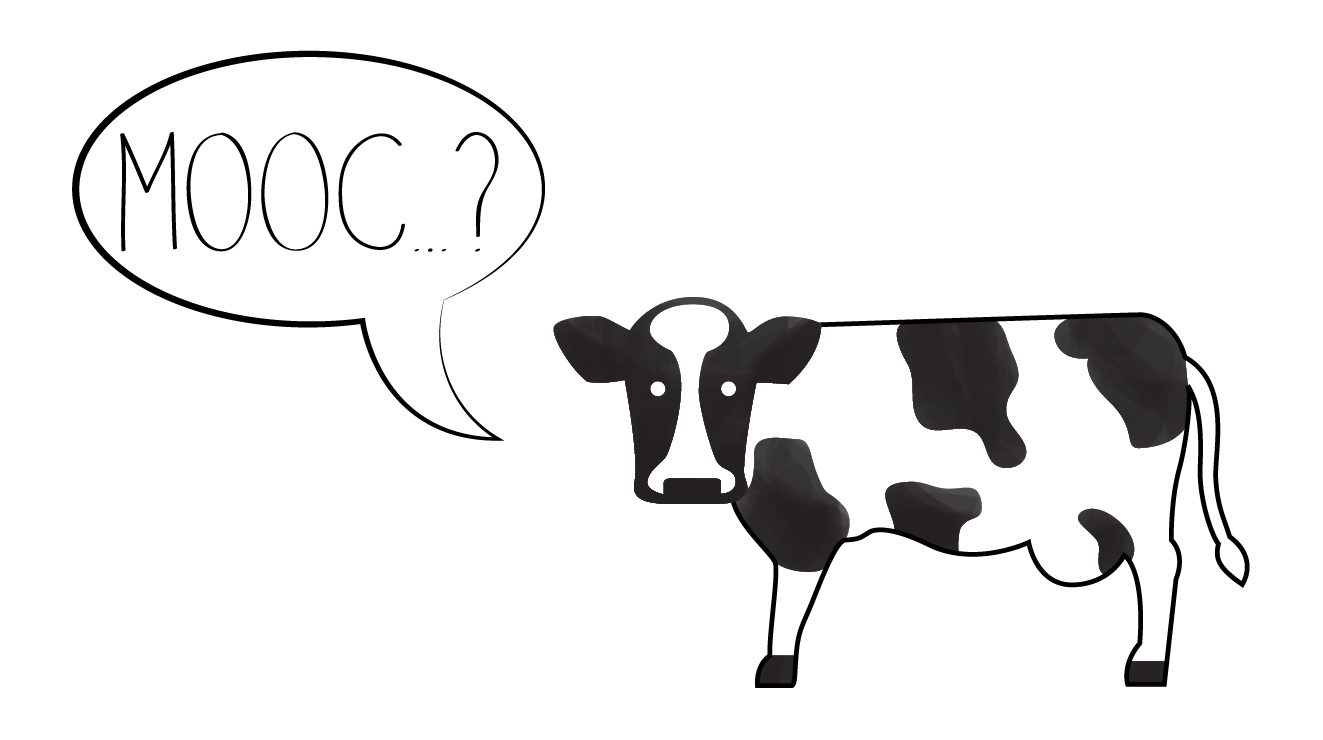 Digital innovation
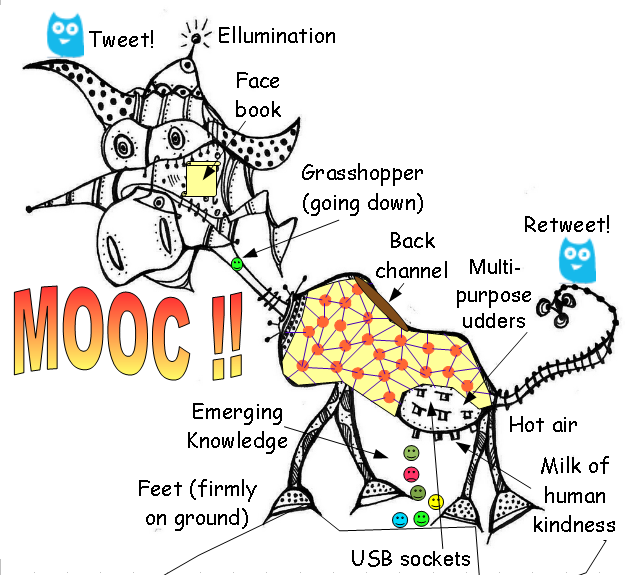 What is a MOOC?
Massive Open Online Course

* Massive – millions of people can enrol
* Open – anyone can join in freely
* Online – e-learning facilities + tutors
* Course – distributed, networked
Examples of MOOCs
Development of MOOCs since 2011 200+ universities, 1200+ courses 1300+ instructors, 10 million students
Development of MOOCs
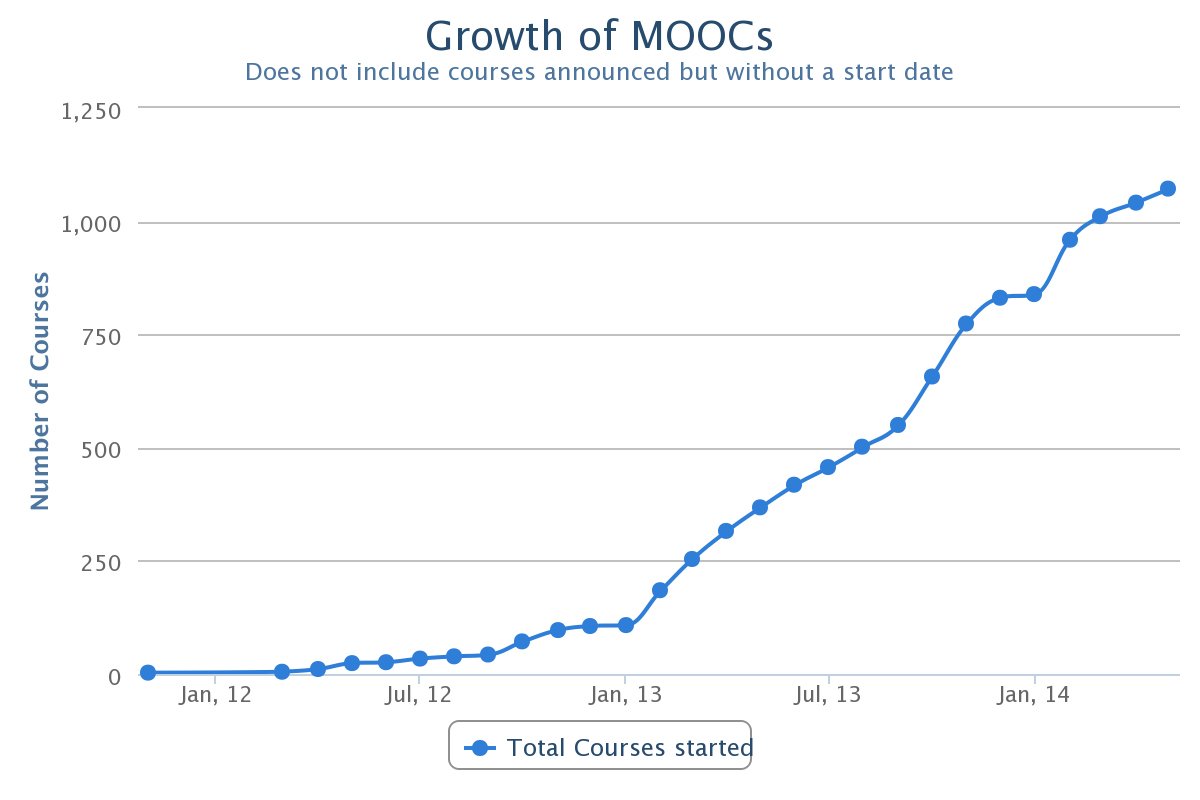 ESRC  Series Vision: MOOC on HIVE-PED How should we collaborate on designing a MOOC?
Factors to consider:* educational content/design* impact - reach* platform/timing* partners/funding
Over to you:What other factors should we consider?
Conclusions: next steps
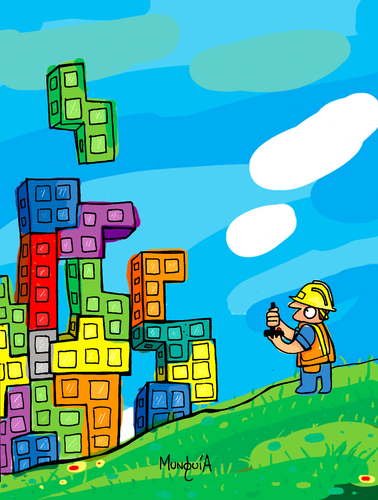 [Speaker Notes: 12.43]